Folyóiratok,kiadói honlapok
Vasas Lívia, PhD
vasas.livia@semmelweis-univ.hu 
2017.
Papír kiadású folyóiratok
Az 
Orvosi Hetilap
címoldala
1857. Vol. 1.
Papír kiadású folyóiratok
Nature címoldala
1880, Vol. 22.
„Elektromos kísérlet légritka térben”
Nature, 1880, Vol. 22.
Rövid történet a folyóiratok kiadásáról…
Nyomtatott- előfizetett
                      Journal des sçavans  - 1665
Nyomtatott + elektronikus (azonos tartalmú) előfizetett

Nyomtatott + elektronikus/online  ed (electronic ed.   Suppl. information)
	                                                                                             előfizetett
Online ed.  - előfizetett

Online, nyílt hozzáférésű kiadás- free – fully gold

MIXED – előfizetett folyóirat, de csak a nyílt hozzáférésű cikkek
                                                        hybrid gold -  „double dipping”
http://www.lirgjournal.org.uk/lir/ojs/index.php/lir/help/view/intro/topic/000000
A „reviewer” feladata:
Visszautasíthatja a kéziratot;

Elfogadja   - kisebb változtatásokkal
                    - nagyobb változtatásokkal,       			      kiegészítésekkel

                     - változtatás nélkül
Minden folyóirat – ISSNkötet – füzet - tartalomjegyzék
7/42
A Semmelweis Egyetem folyóirataihttp://lib.semmelweis.hu/nav/folyoirat_katalogus
Nyomtatott: 122

Online: 5889

Nyílt hozzáférés: 1896
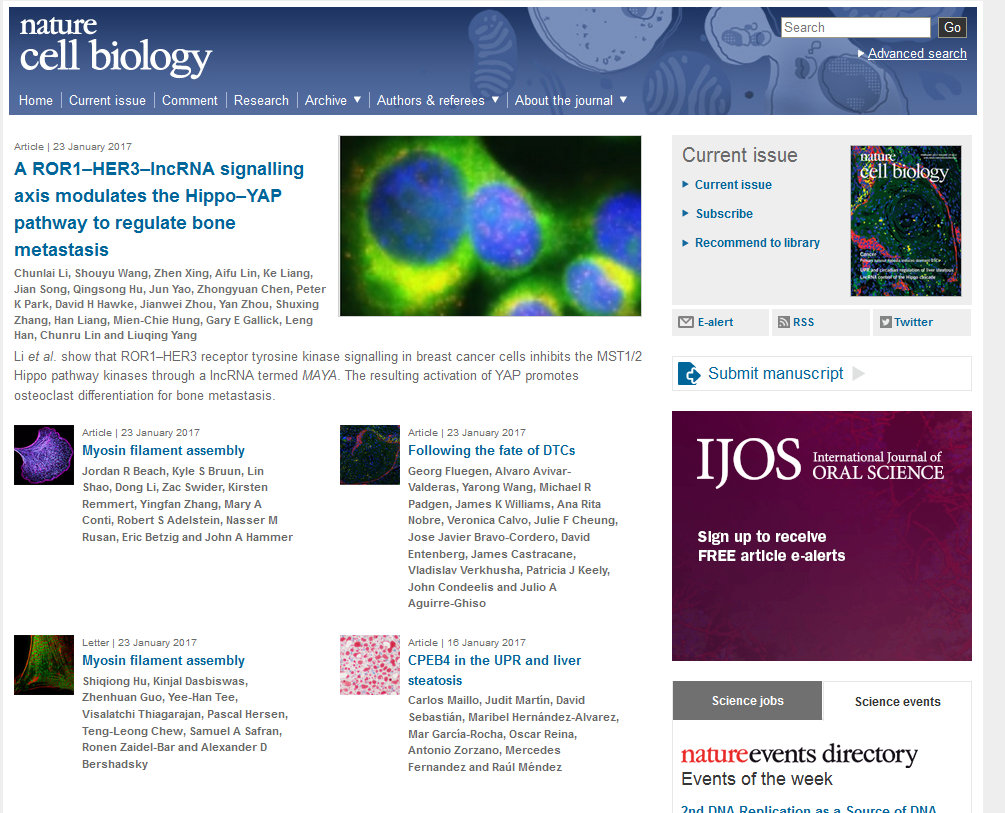 9
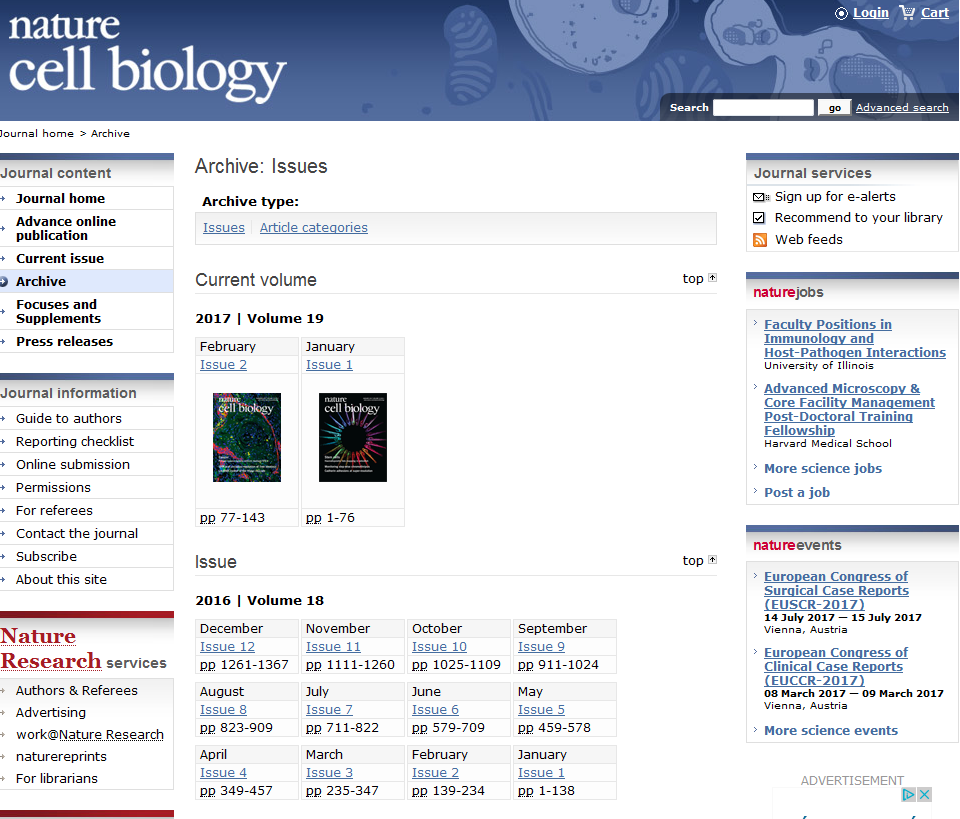 10
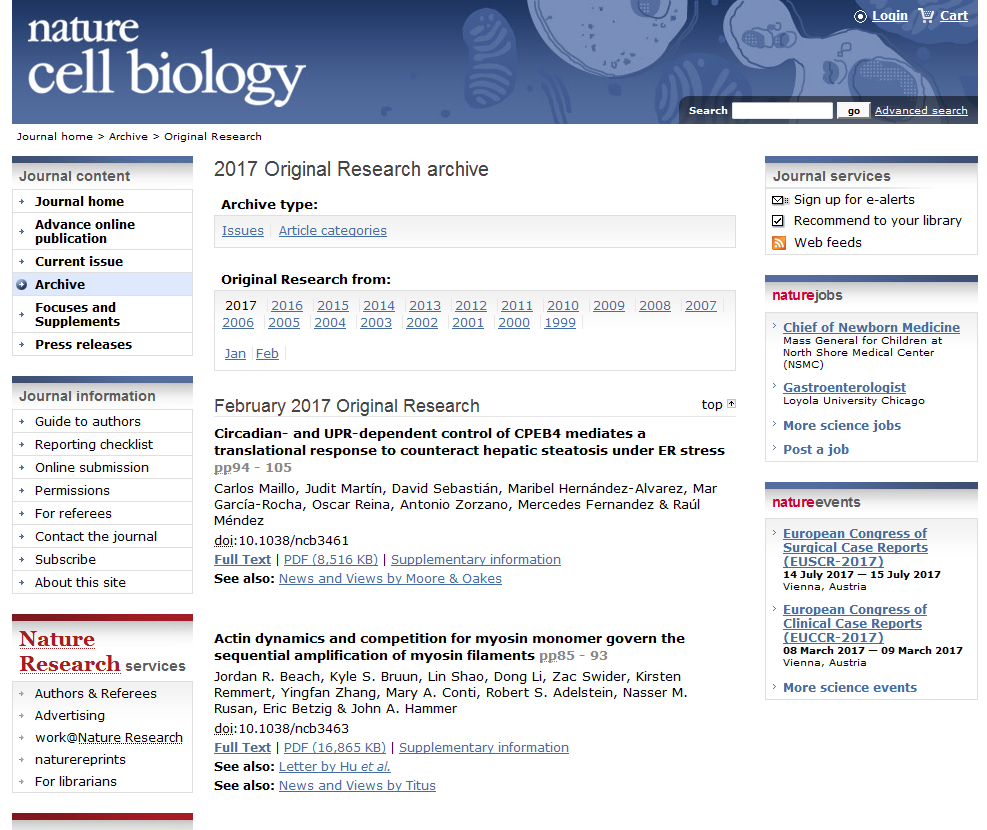 11
Kérdés
doi:10.1038/ncb3306
Ki a szerző?
Smith Andreas
Andreas Matouschek

Hány ábra található?
0      1       2        4
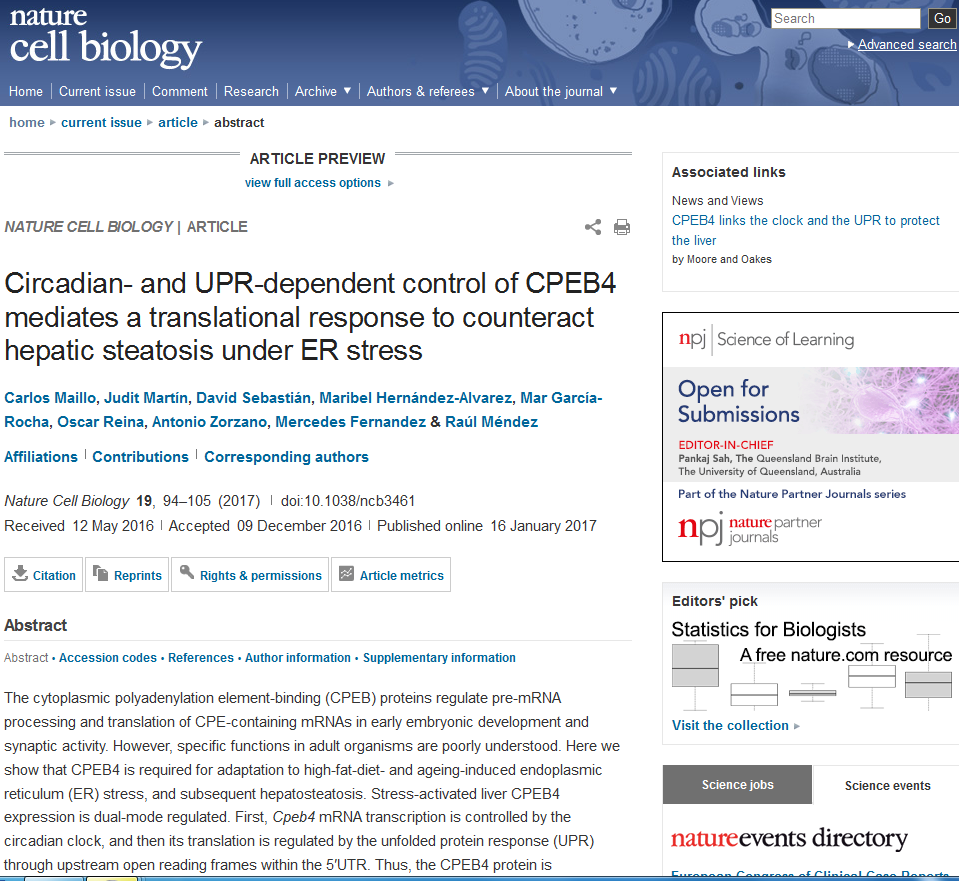 13
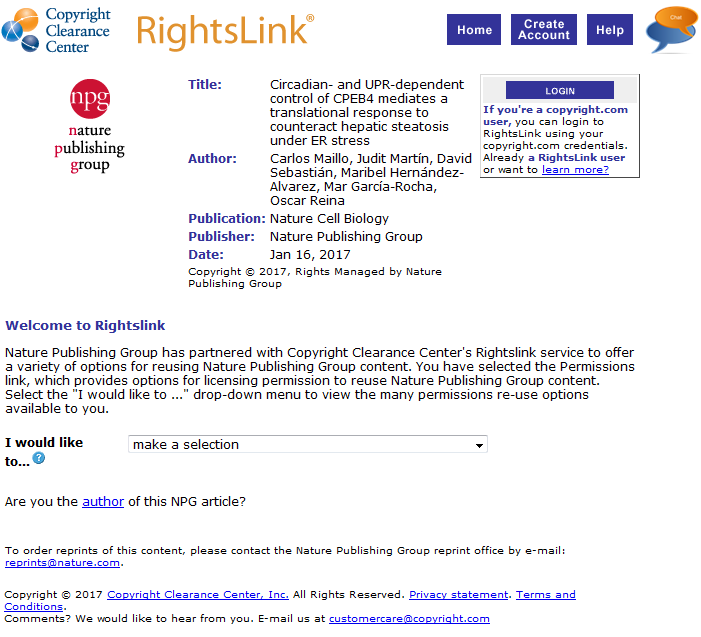 14
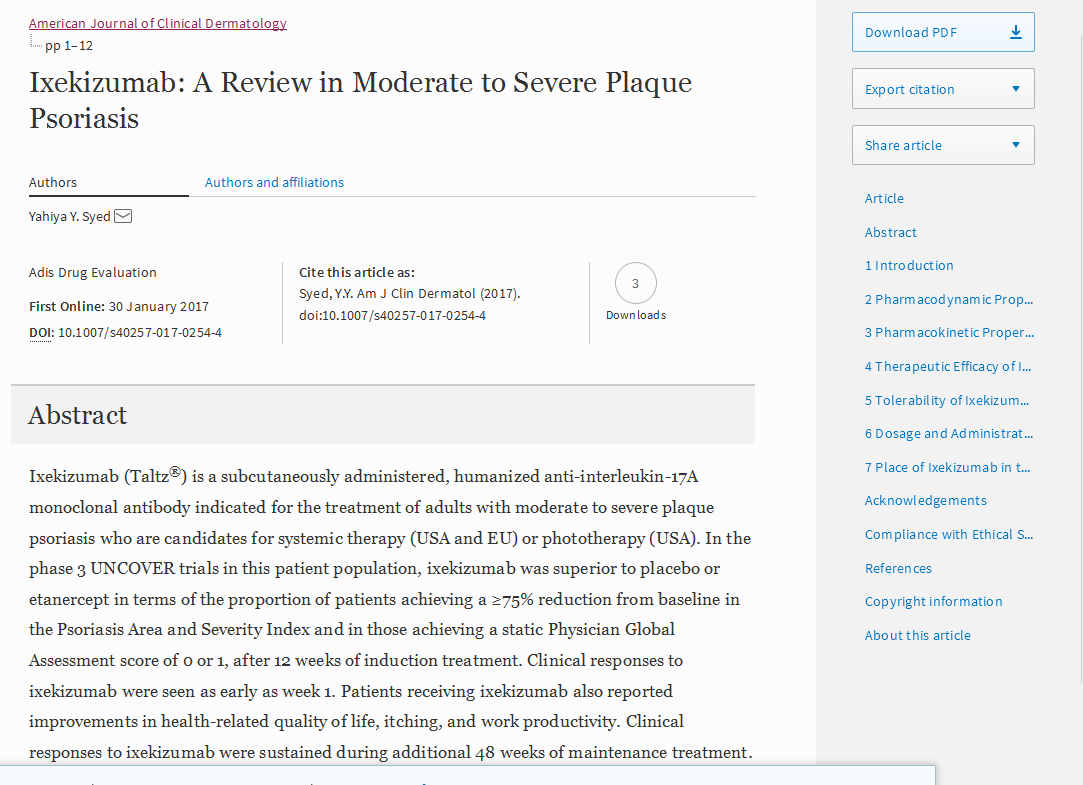 15
Nyílt hozzáférésű folyóiratok előnyei
- nagyobb olvasottság (összehasonlítva az előfizetett folyóiratokkal
- FREE to View: ingyenesen olvasható, lementhető, nyomtatható
- hivatkozások: potenciálisan nagyobb hivatkozás várható
- Creative Commons License: a Creative Commons Attribution 4.0 International Public License (CC-BY 4.0), gyakorlatilag szabad felhasználás
https://creativecommons.org/licenses/by/4.0/legalcode
- gyors publikálás
- bármilyen Repozitóriumba elhelyezhető  (Self-Archiving):
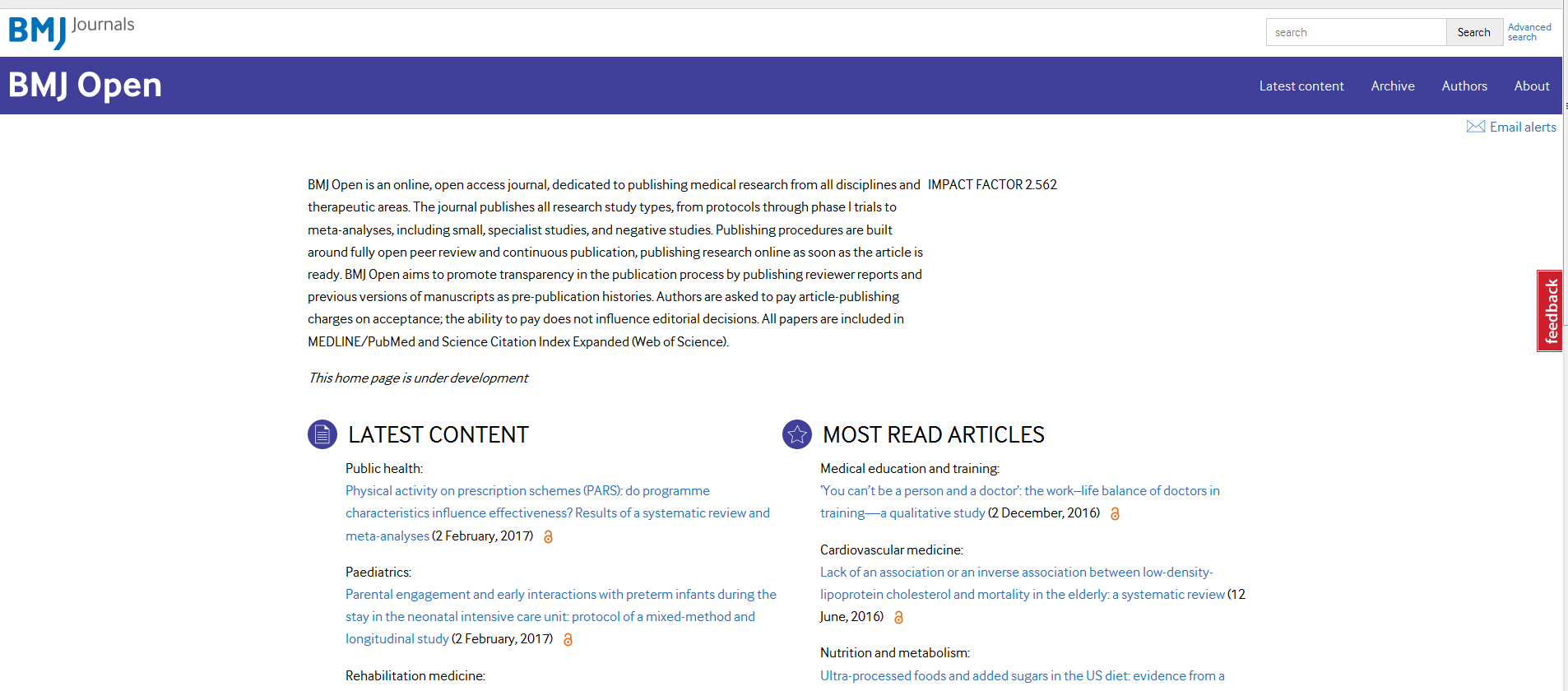 17
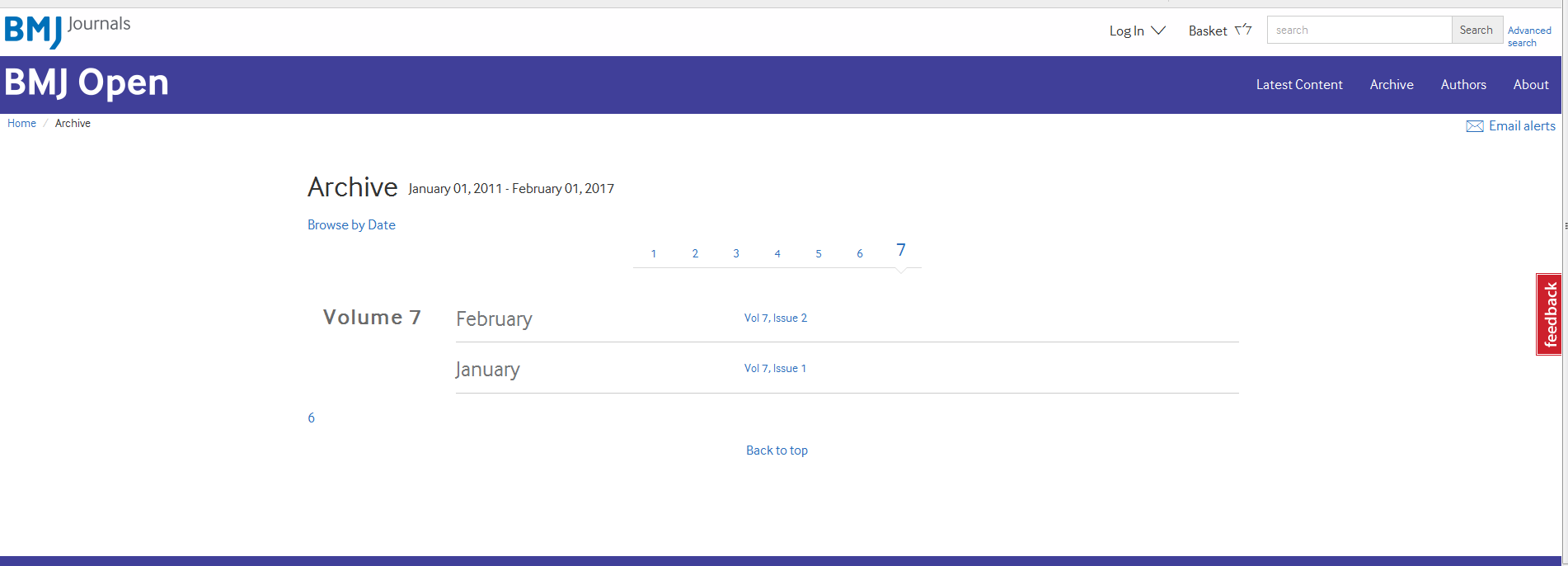 18
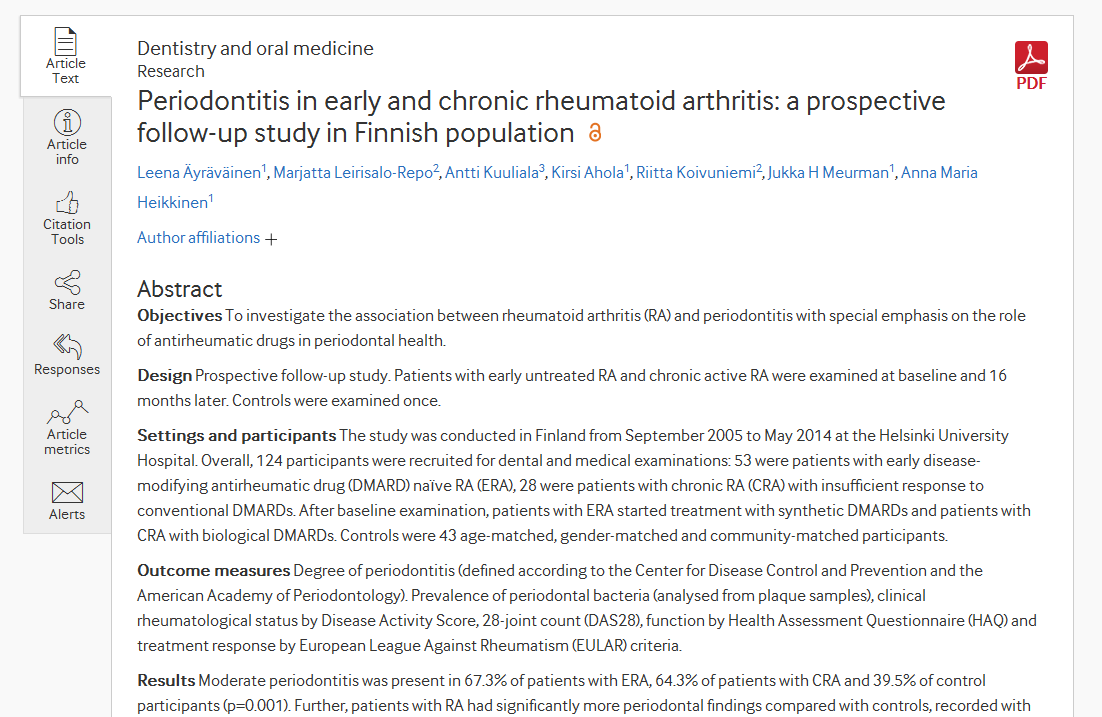 19
Cikk információ
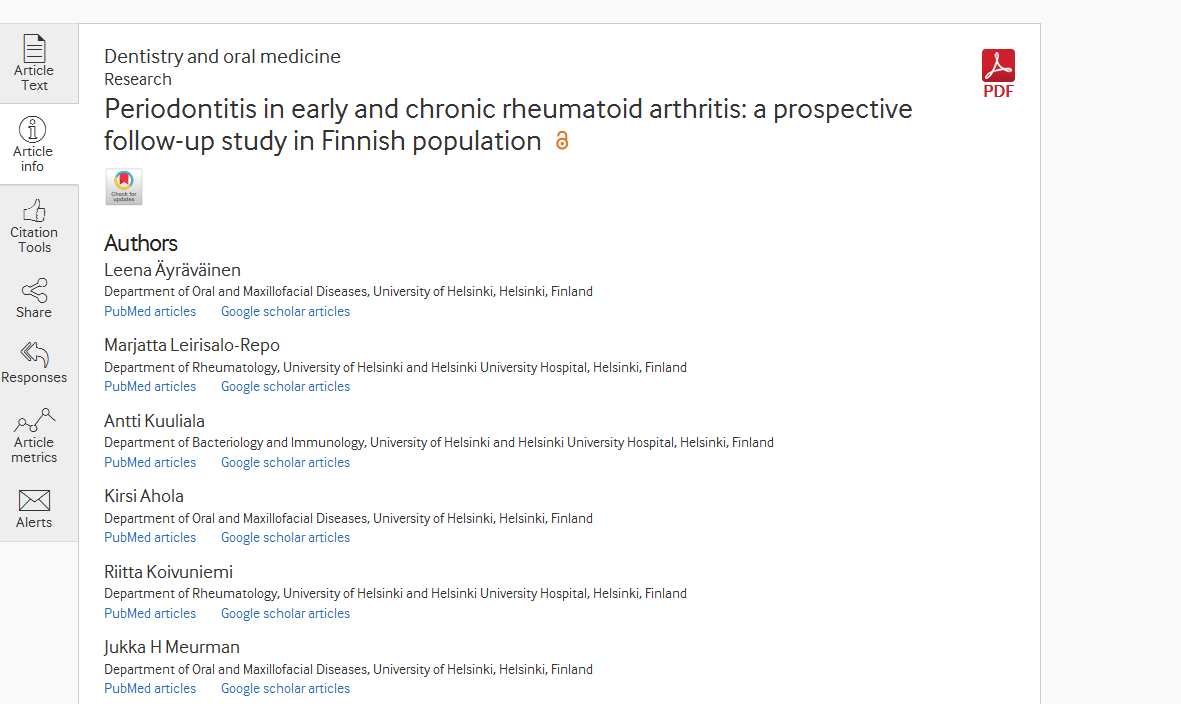 20
Cikk információ
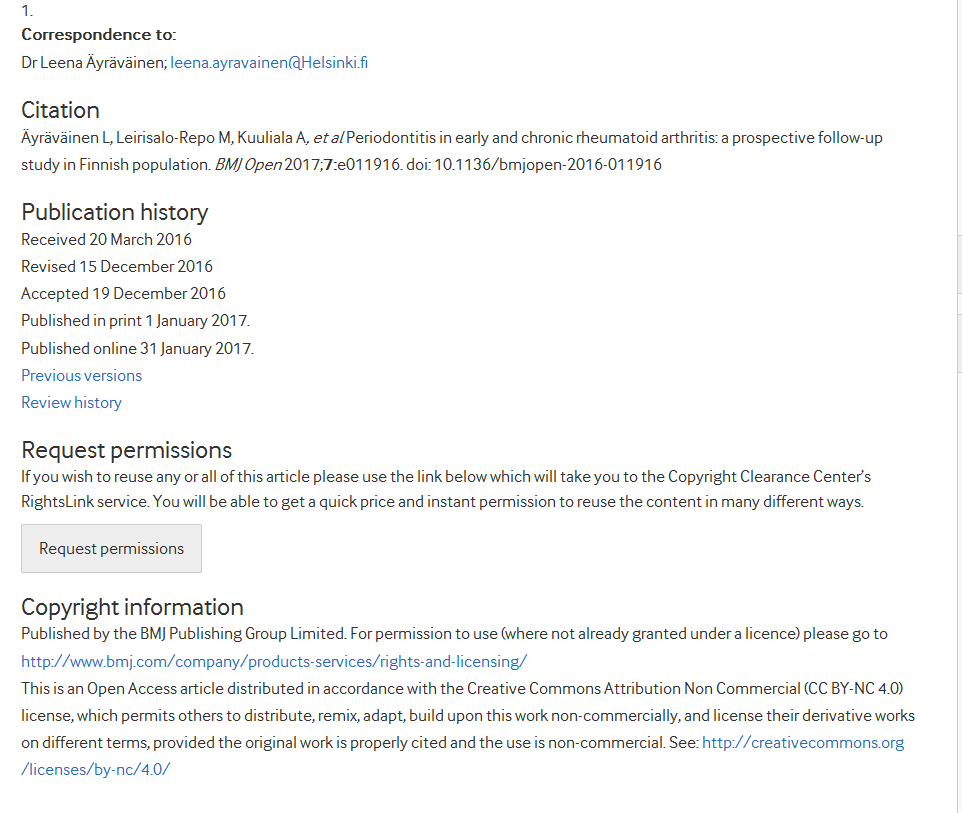 21
BMC BioMed Central
BMC ….
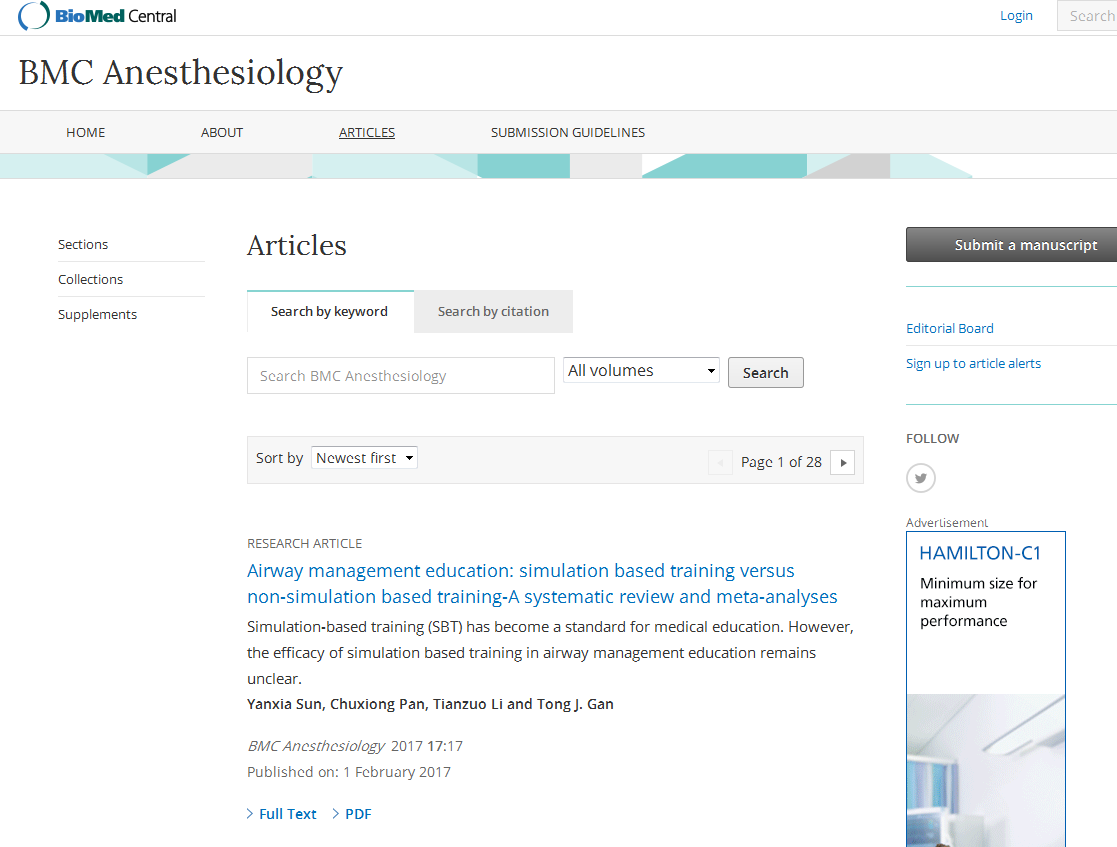 23
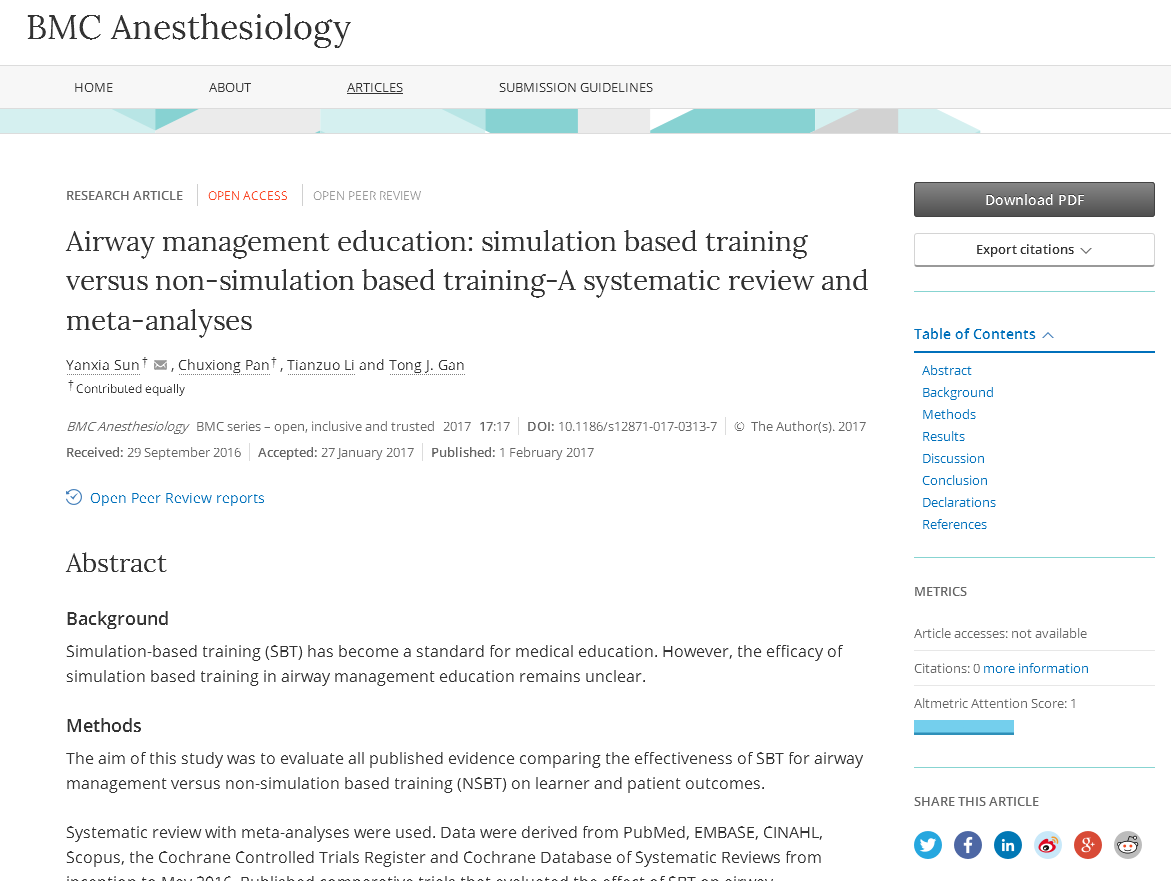 24
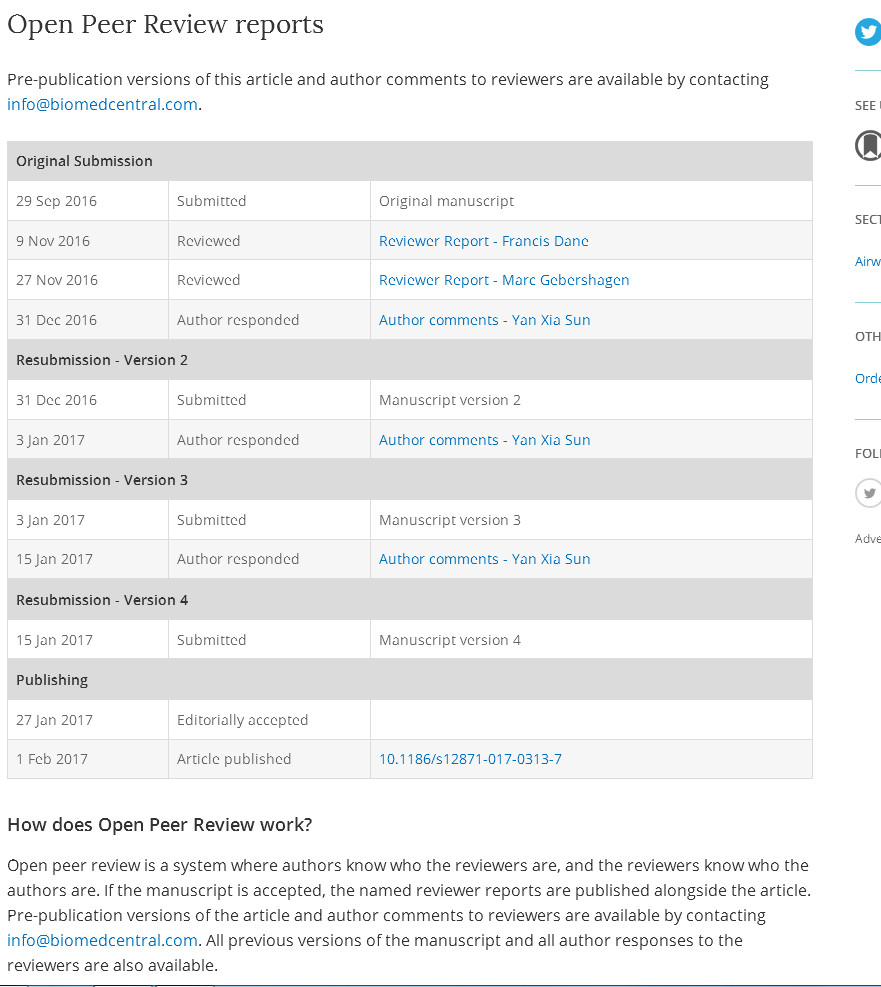 25
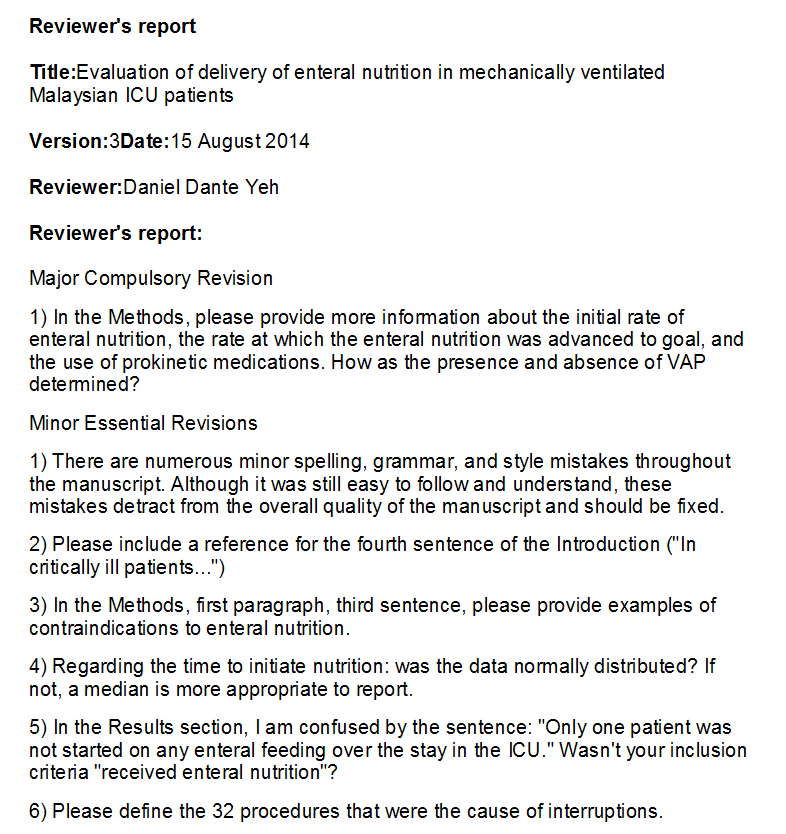 26
DOI: 10.1186/s12863-016-0333-1www.doi.org használata
27/42
Membership program.. 500 intézet
28
Legfontosabb kiadók: DOAJ https://doaj.org/
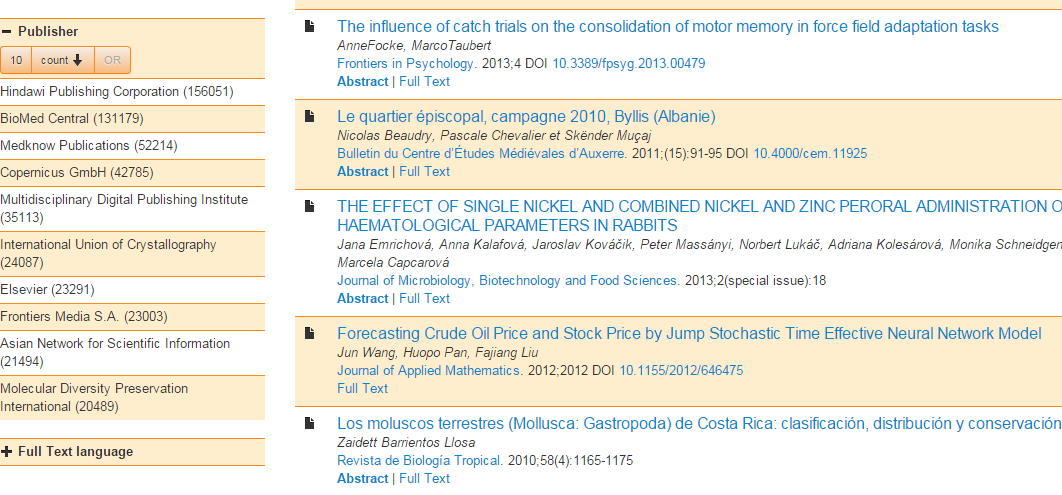 https://doaj.org/
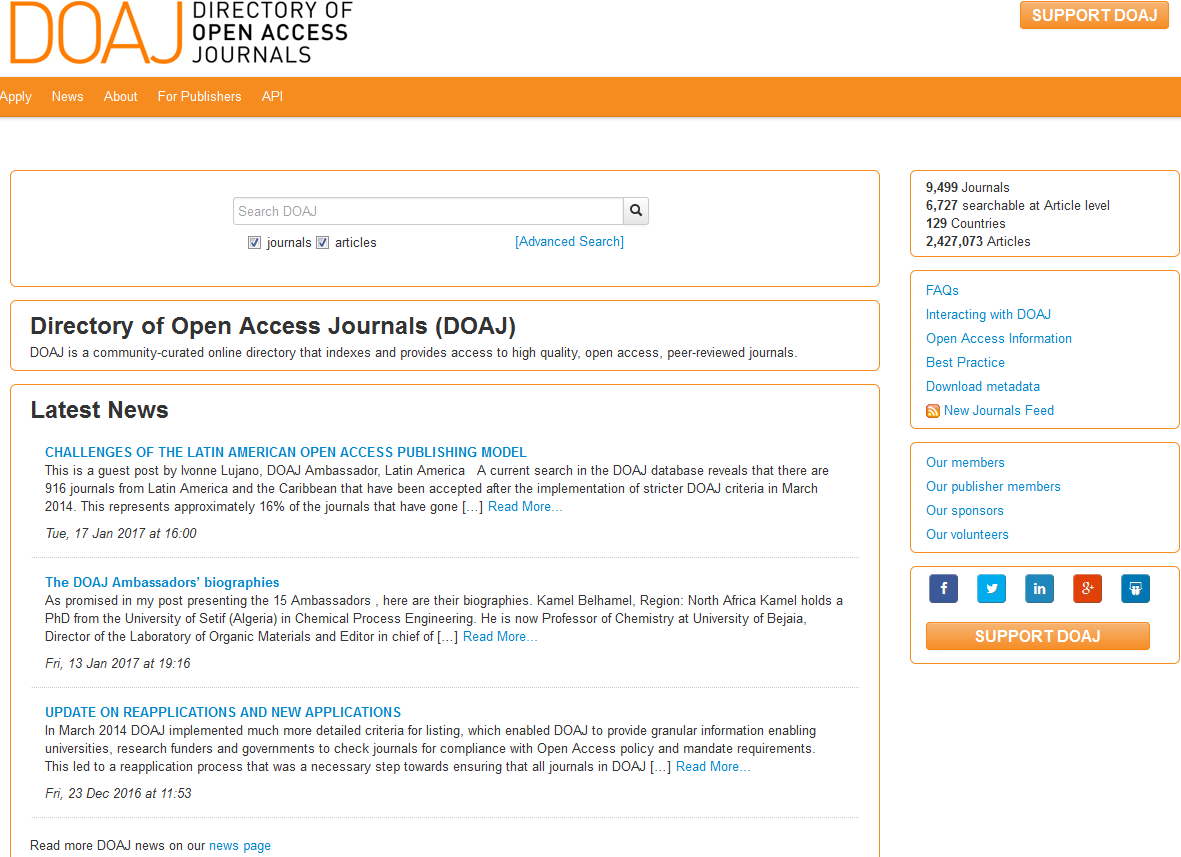 30
A tartalom
31
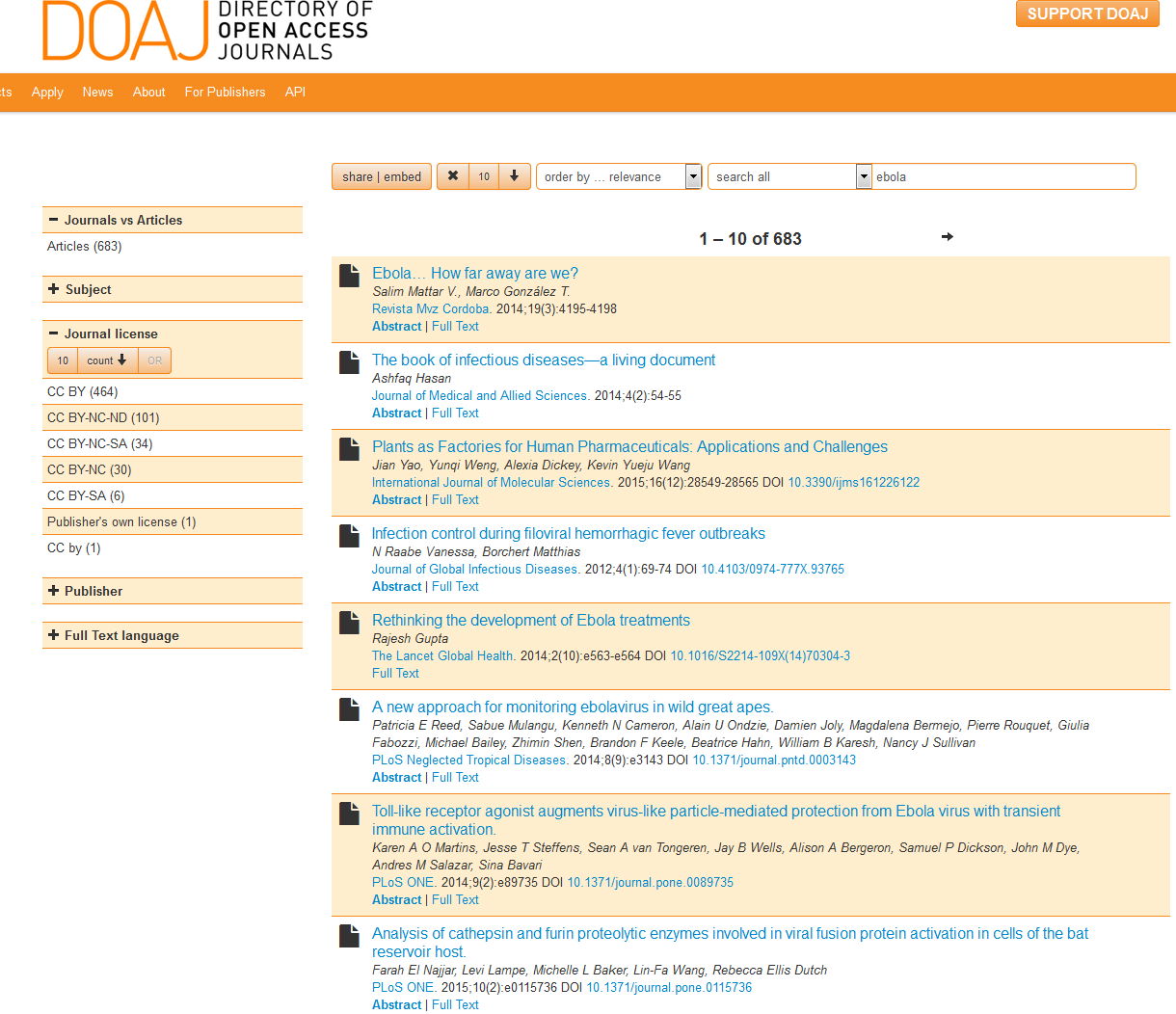 32
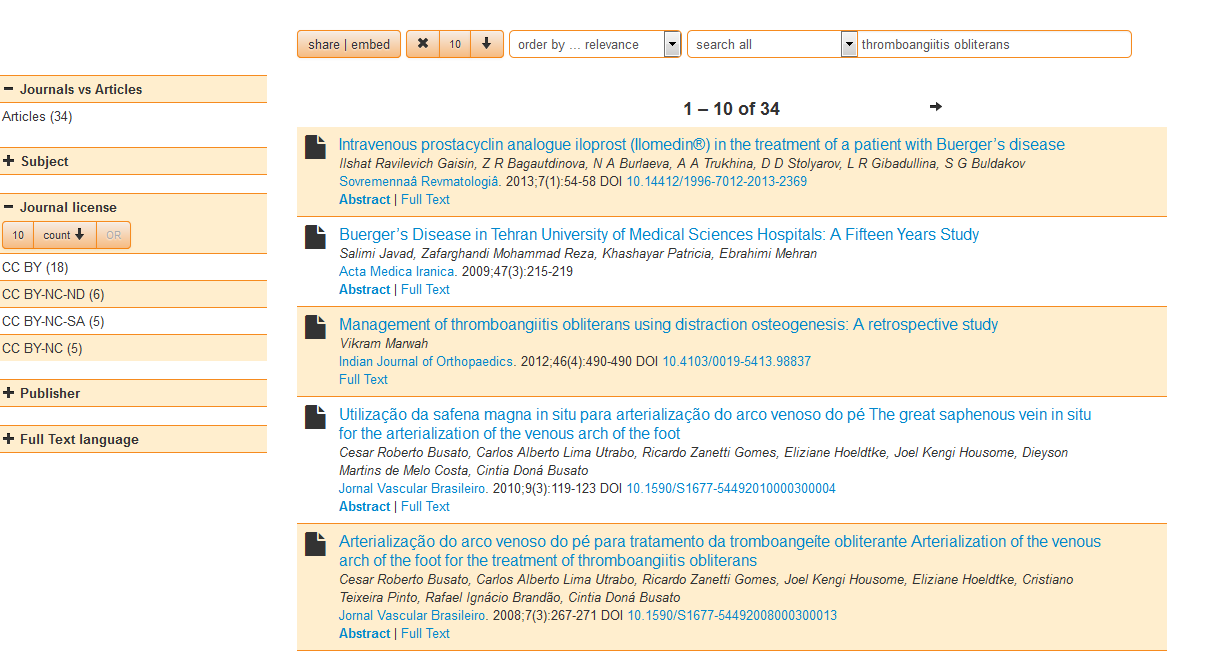 33
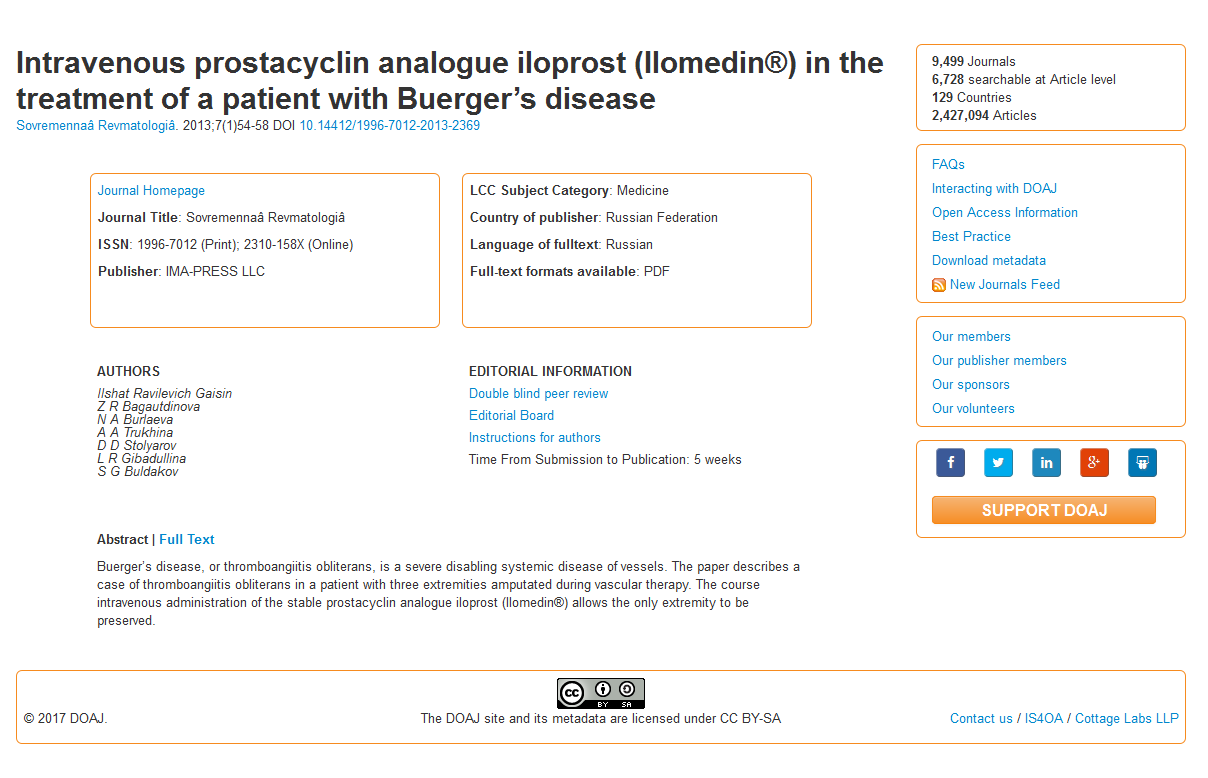 34
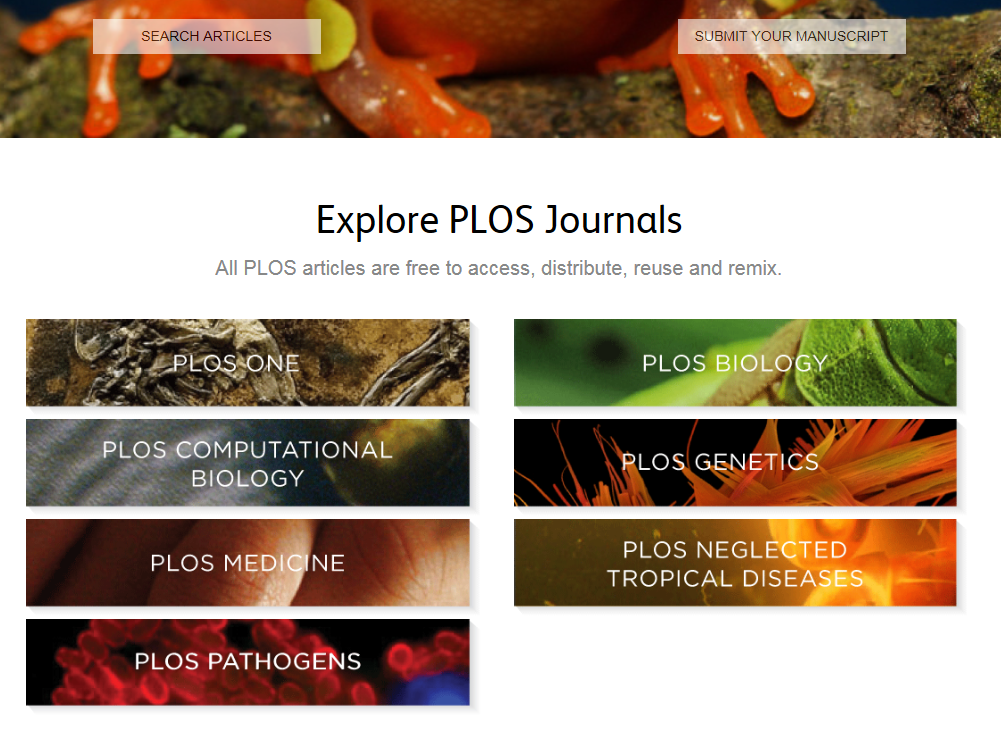 35/42
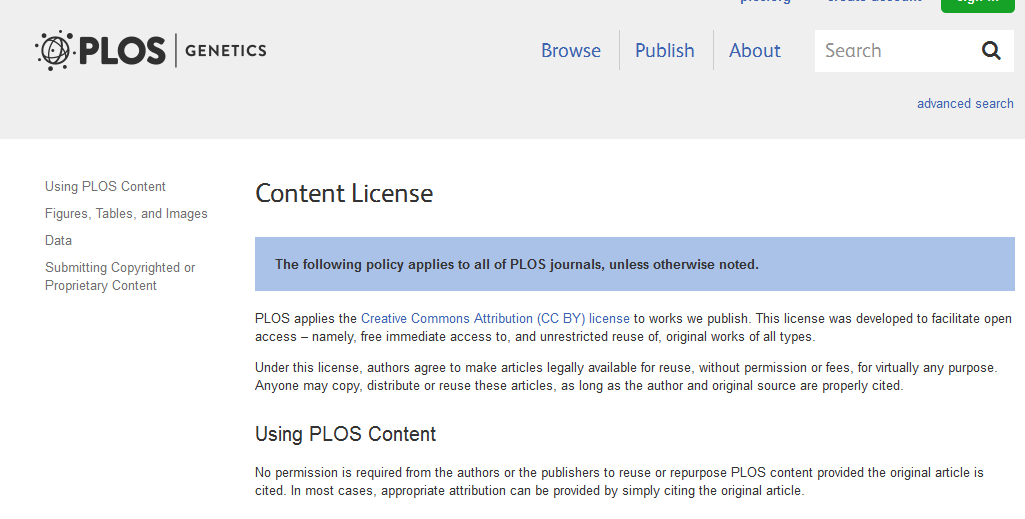 36/42
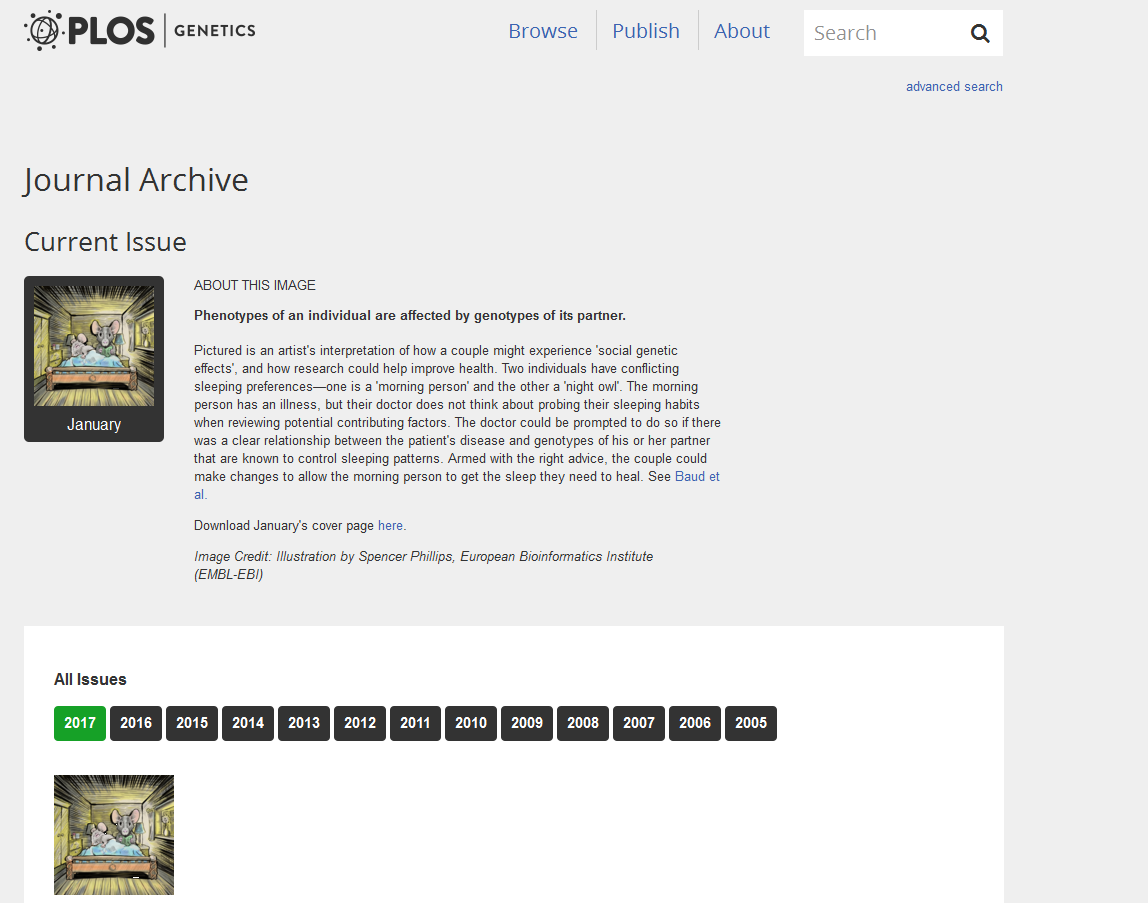 37
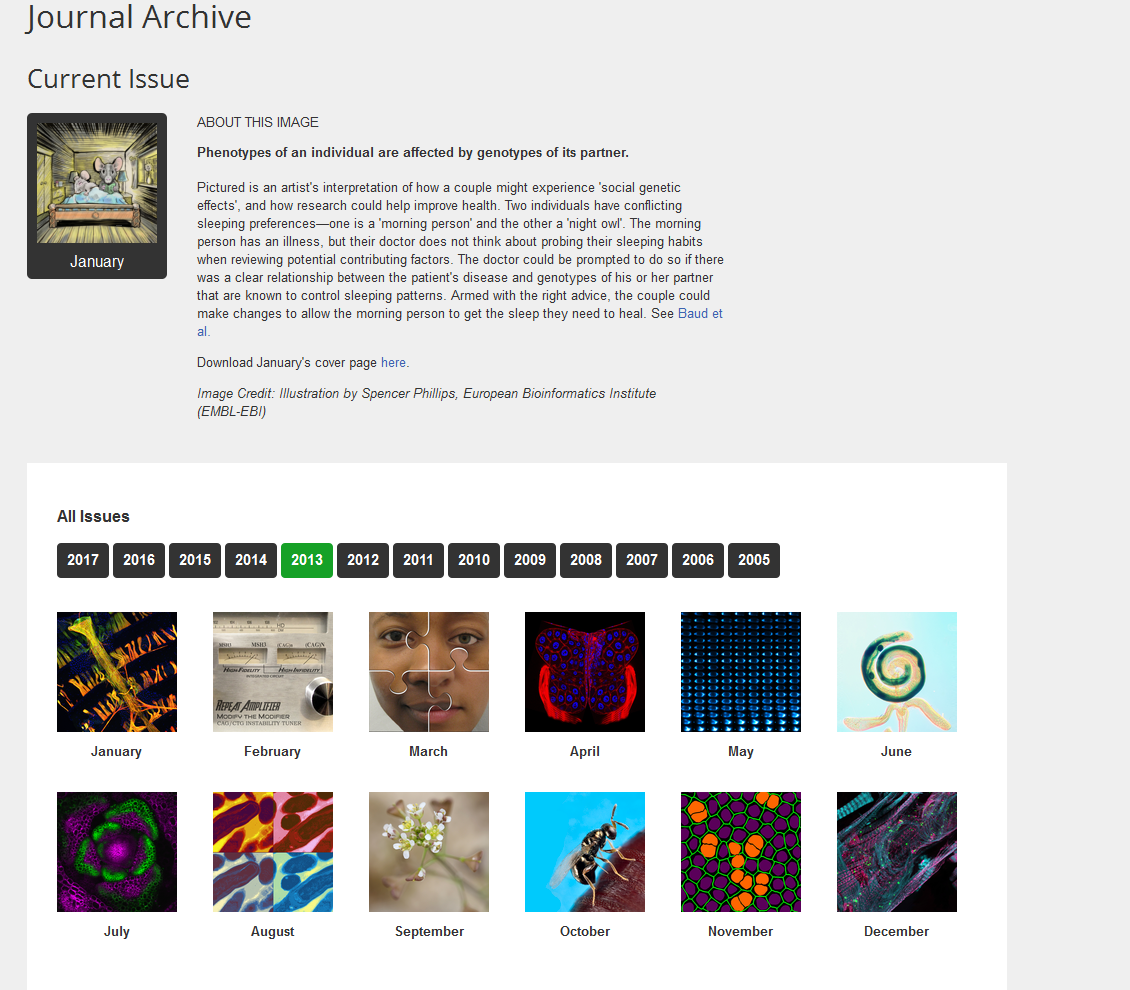 38
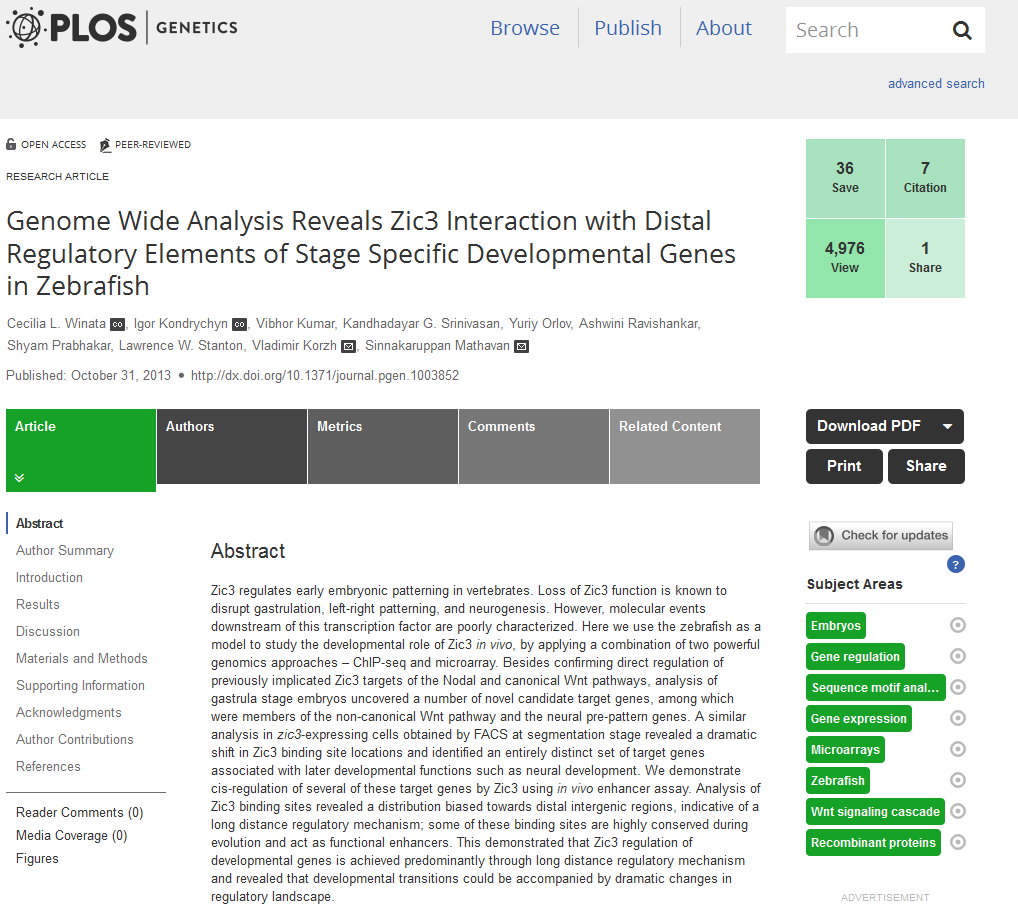 39
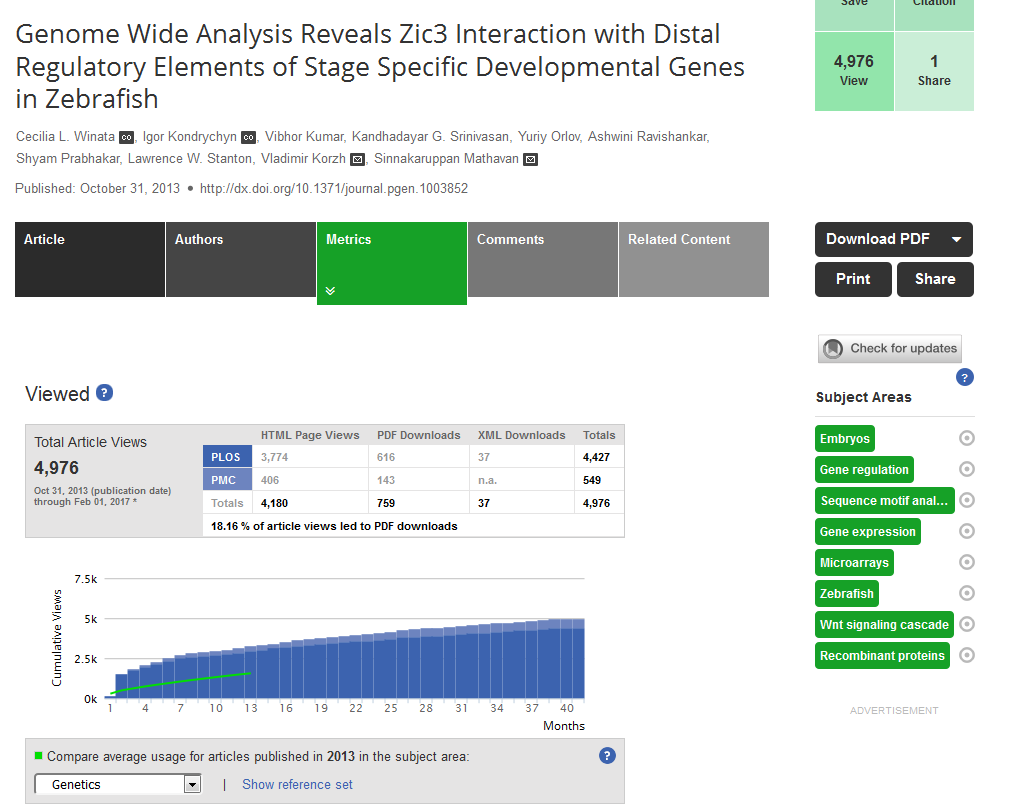 40
A licenszelésről
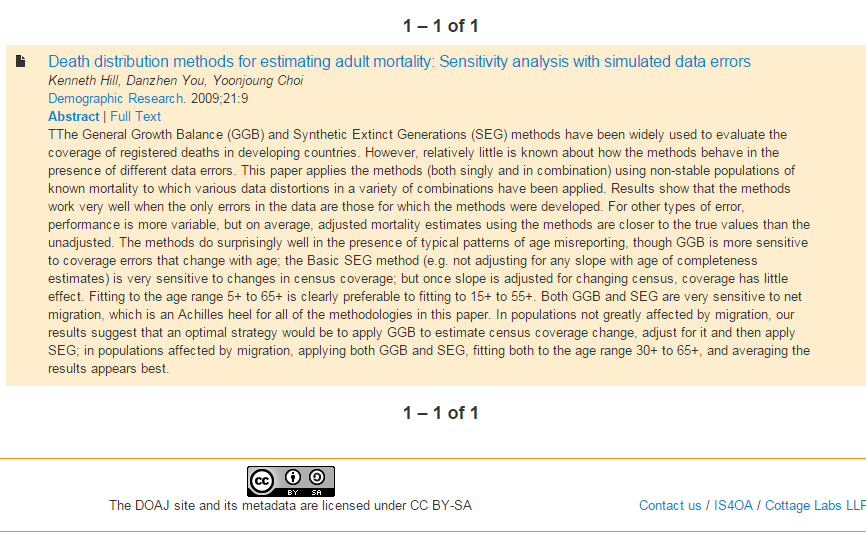 41/42
https://en.wikipedia.org/wiki/Creative_Commons_license#Types_of_licenses
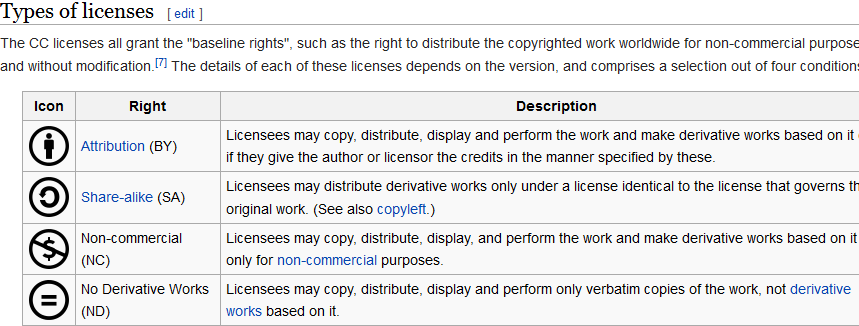 42/42
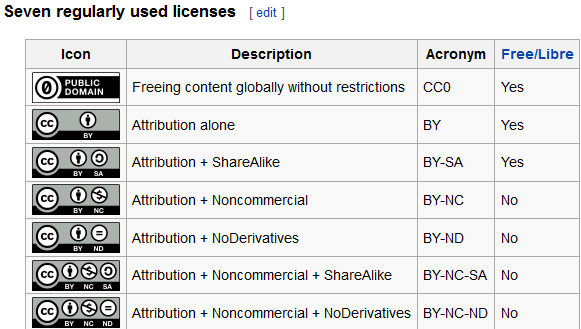 43/42
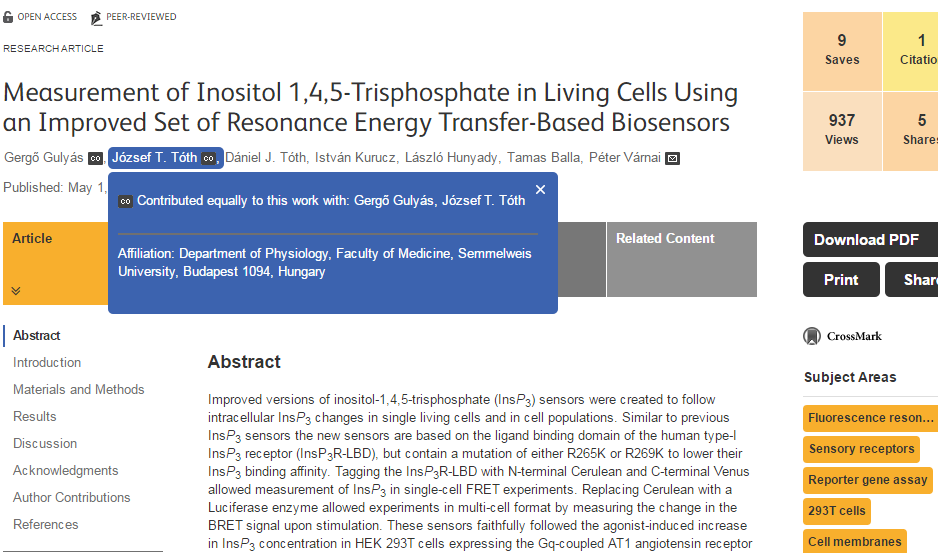 44/42
Akadémiai Kiadówww.akademiai.com
45/42
Akadémiai Kiadó
46/42
„Predatory” parazita folyóiratok . .
Predatory open access publikálás 
- kihasználja az  open-access publikálási modellt
- a szerzőktől kér publikálási díjat publication fees anélkül, hogy a per-review folyamatot elvégezné (gyakran hamis adatok a honlapon, stb.)
Köszönöm a figyelmet!